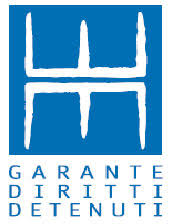 Numero di persone sottoposte a misure di esecuzione penale esterna in Italia al 31 ottobre 2023 (val ass. e percentuali)
Fonte: elaborazioni di dati del sistema informativo 
dell’esecuzione penale esterna (SIEPE)
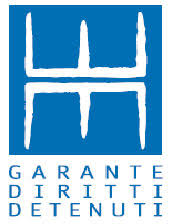 Numero di persone sottoposte a misure alternative o di comunità in Italia dal 15 dicembre 2019 al 31 ottobre 2024 (val.ass.)
Fonte: elaborazioni di dati del sistema informativo 
dell’esecuzione penale esterna (SIEPE)
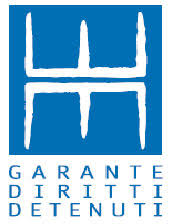 Numero di persone sottoposte a misure di esecuzione penale esterna in Italia secondo la condizione da cui provengono
 confronto 31/10/2024 vs. 15/12/2019 (%)
Fonte: elaborazioni di dati del sistema informativo 
dell’esecuzione penale esterna (SIEPE)
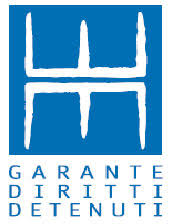 Numero di persone sottoposte a misure alternative o di comunità in Italia dal 15 dicembre 2019 al 30 ottobre 2024 secondo la provenienza
Fonte: elaborazioni di dati del sistema informativo 
dell’esecuzione penale esterna (SIEPE)
Numero di persone sottoposte a misure alternative o di comunità  e detenuti presenti (*) in Italia
dal dicembre 2019 all’ottobre 2024
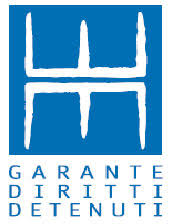 (*)per gli anni 2019-2023 i valori riferiti ai detenuti sono a fine mese
Quelli riferiti alle misure alternative al 15 del mese
Fonte: elaborazioni di dati del sistema informativo 
dell’esecuzione penale esterna (SIEPE)
Numero di persone sottoposte a misure alternative o di comunità  e detenuti presenti (*) nel Lazio
dal dicembre 2019 all’ottobre 2024
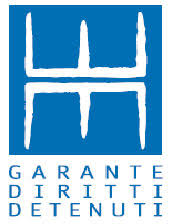 (*)per gli anni 2019-2023 i valori riferiti ai detenuti sono a fine mese
Quelli riferiti alle misure alternative al 15 del mese
Fonte: elaborazioni di dati del sistema informativo 
dell’esecuzione penale esterna (SIEPE)
Andamento dei numeri delle persone sottoposte a misure alternative, detenuti presenti in totale, condannati a pene inferiori a 3 anni e in attesa di giudizio in Italia 
(anni 2019-2024  - valori indice 2019=100)
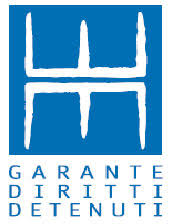 (*)per gli anni 2019-2023 i valori riferiti ai detenuti sono a fine mese
Quelli riferiti alle misure alternative al 15 del mese
Fonte: elaborazioni di dati del sistema informativo 
dell’esecuzione penale esterna (SIEPE)
Andamento dei numeri delle persone sottoposte a misure alternative, detenuti presenti, condannati a pene inferiori a 3 anni e in attesa di giudizio nel Lazio 
(anni 2019-2024  - valori indice 2019=100)
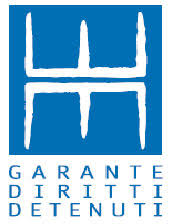 (*)per gli anni 2019-2023 i valori riferiti ai detenuti sono a fine mese
Quelli riferiti alle misure alternative al 15 del mese
Fonte: elaborazioni di dati del sistema informativo 
dell’esecuzione penale esterna (SIEPE)